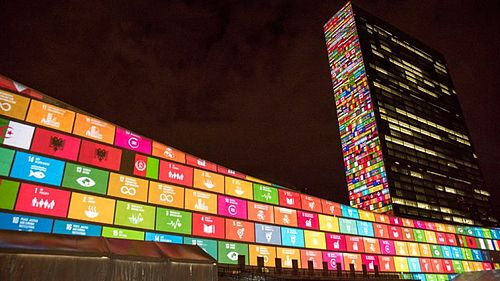 Hoofdkwartier van het VN-ministerie van Economische en Sociale Zaken (UN DESA) in New York (VS)
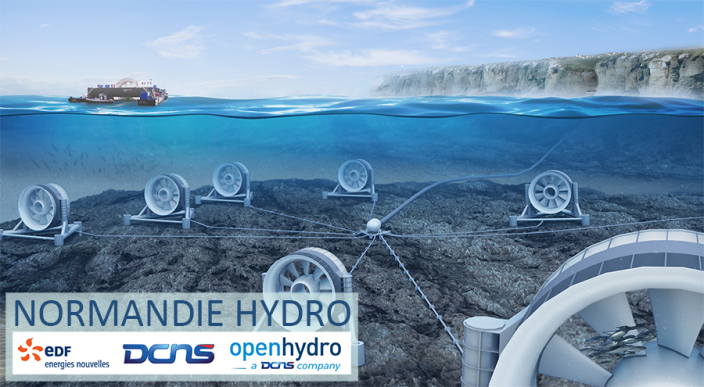 Proefproject voor getijdenboerderijen in Normandië (Frankrijk)
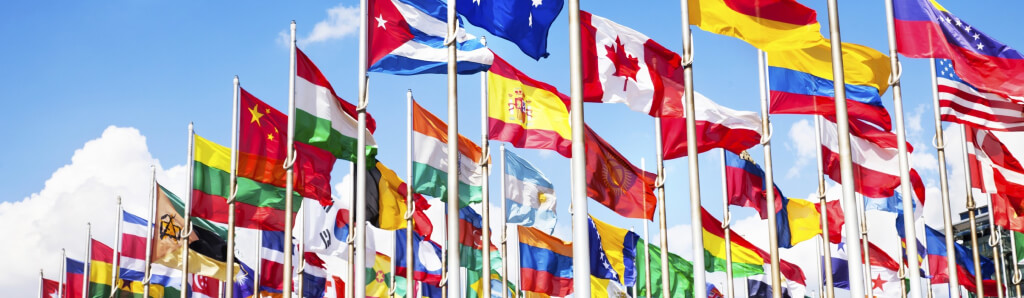 Vlaggen van het hoofdkantoor van de VN in Genève (Zwitserland)
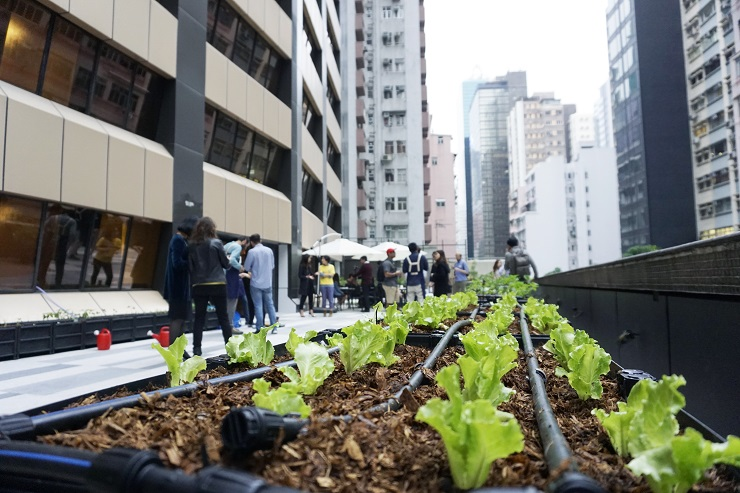 "Garage Greens" een stadslandbouwprogramma (Hong-Kong)
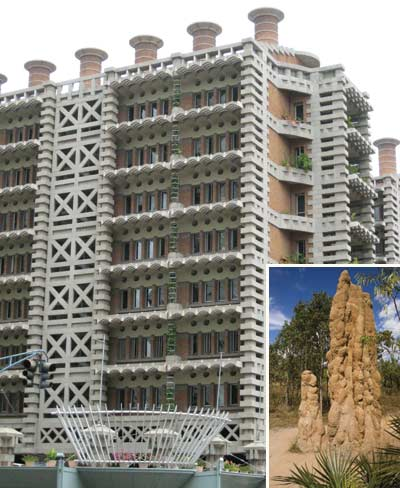 Eastgate-centrum in Harare met natuurlijk koelsysteem dat termietenheuvels imiteert (Zimbabwe)
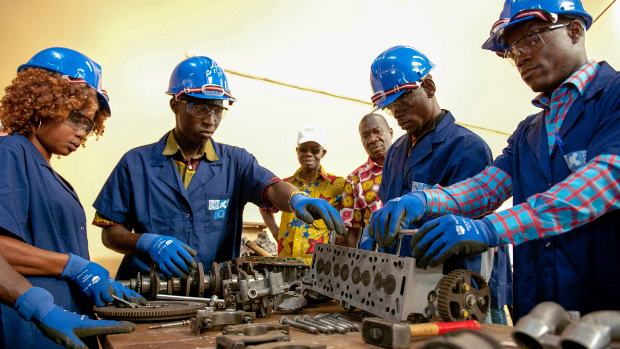 Beroepsonderwijs en -opleiding om de jeugdwerkloosheid in de landen van de Sub-Sahara op te lossen
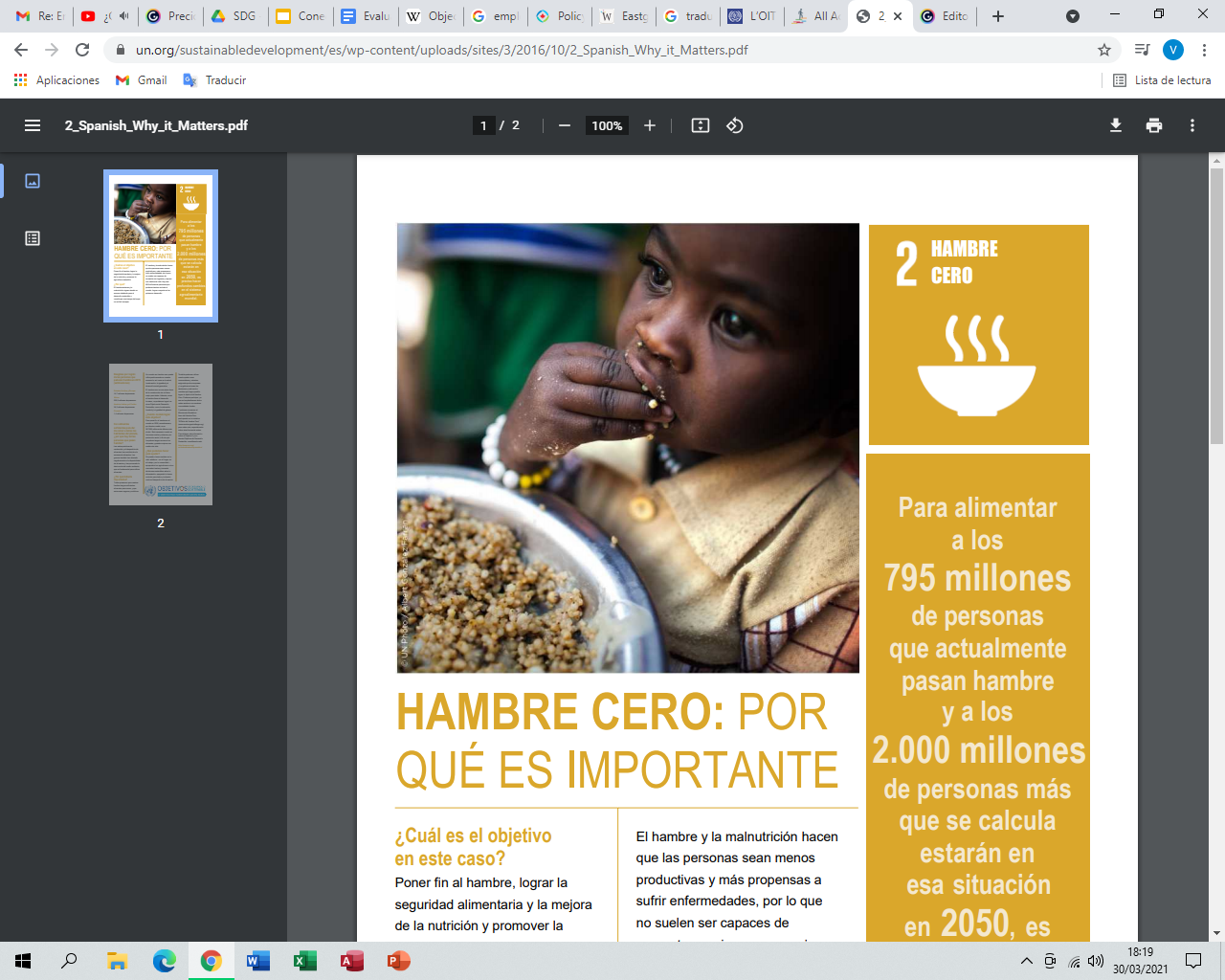